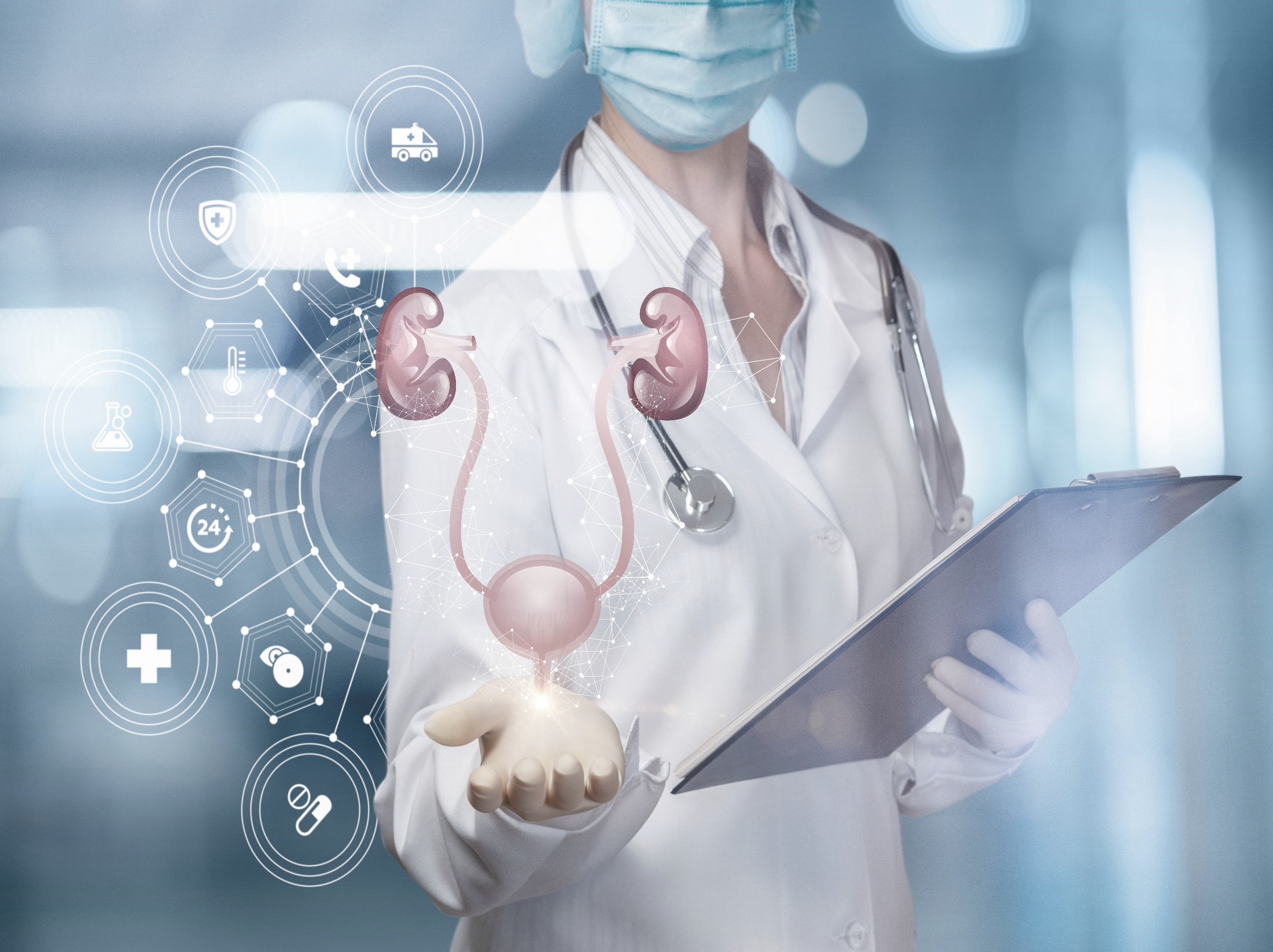 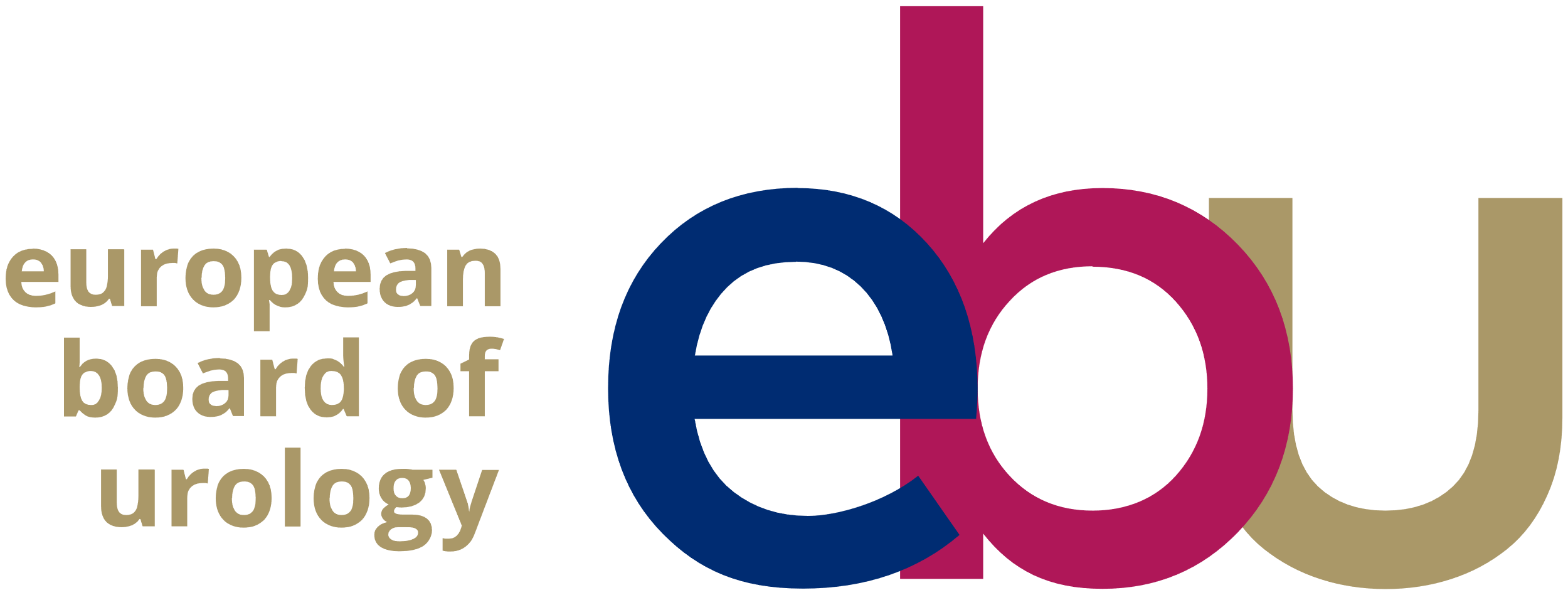 Examination Committee
Prof. Dr. Serdar Tekgül - Chairman

Board Meeting 9-10 May 2025Cork, Ireland
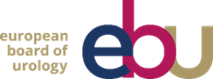 Examination Committee
The committee’s core purpose is to set high standards, ensure consistency in urological knowledge, and promote excellence in patient care across Europe
“Training is not complete until an assessment has been conducted.”
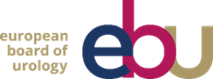 Training Environment in Urology
Training hospitals/institutions
         Clinics/Wards/OR 

    Faculty / consultants
    Residency training program 
   (curriculum/surgical training)
accreditation
certification
In-Service Assessment
Trainees
Written Exam
Oral Exam
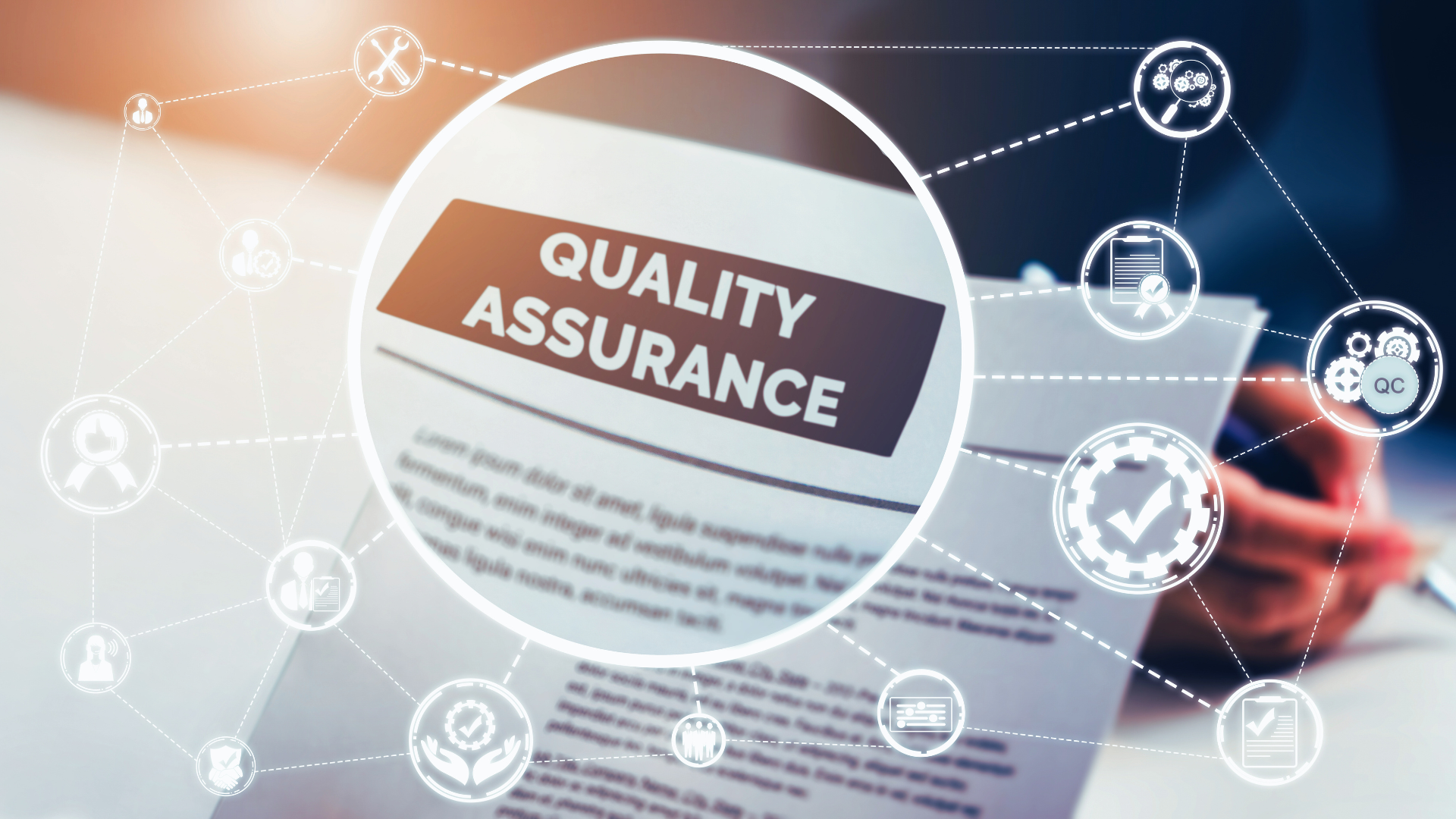 Examinations
Formative assessments provide ongoing support and guidance during the learning journey, while summative assessments offer a snapshot of student achievement and overall progress
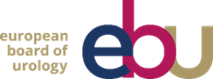 In-Service Assessment
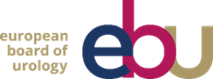 In-Service Assessment
100 single correct answer MCQ on the entire range of urological topics

Not a necessarily preparation exam; an interim assessment during training which helps
Candidate to compare and learn
Programme Director to monitor progress


Since 2021 offered as a Learning Tool
Candidate is given access to the MCQs with detailed validation comments for educational purposes

Available for 5 days (Monday to Friday)
Ongoing Project : Improve the content and make it available as a Lifelong Learning tool
In-Service Assessment 2025-Statistics
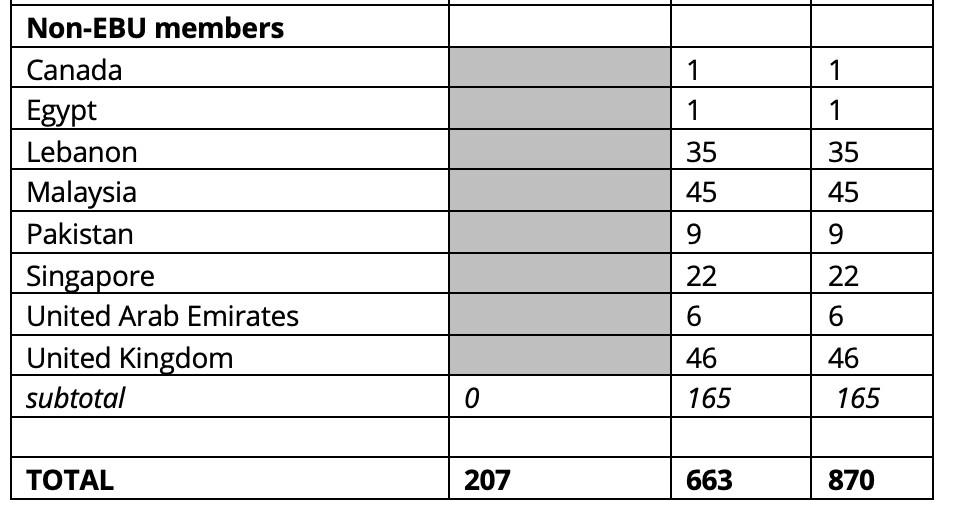 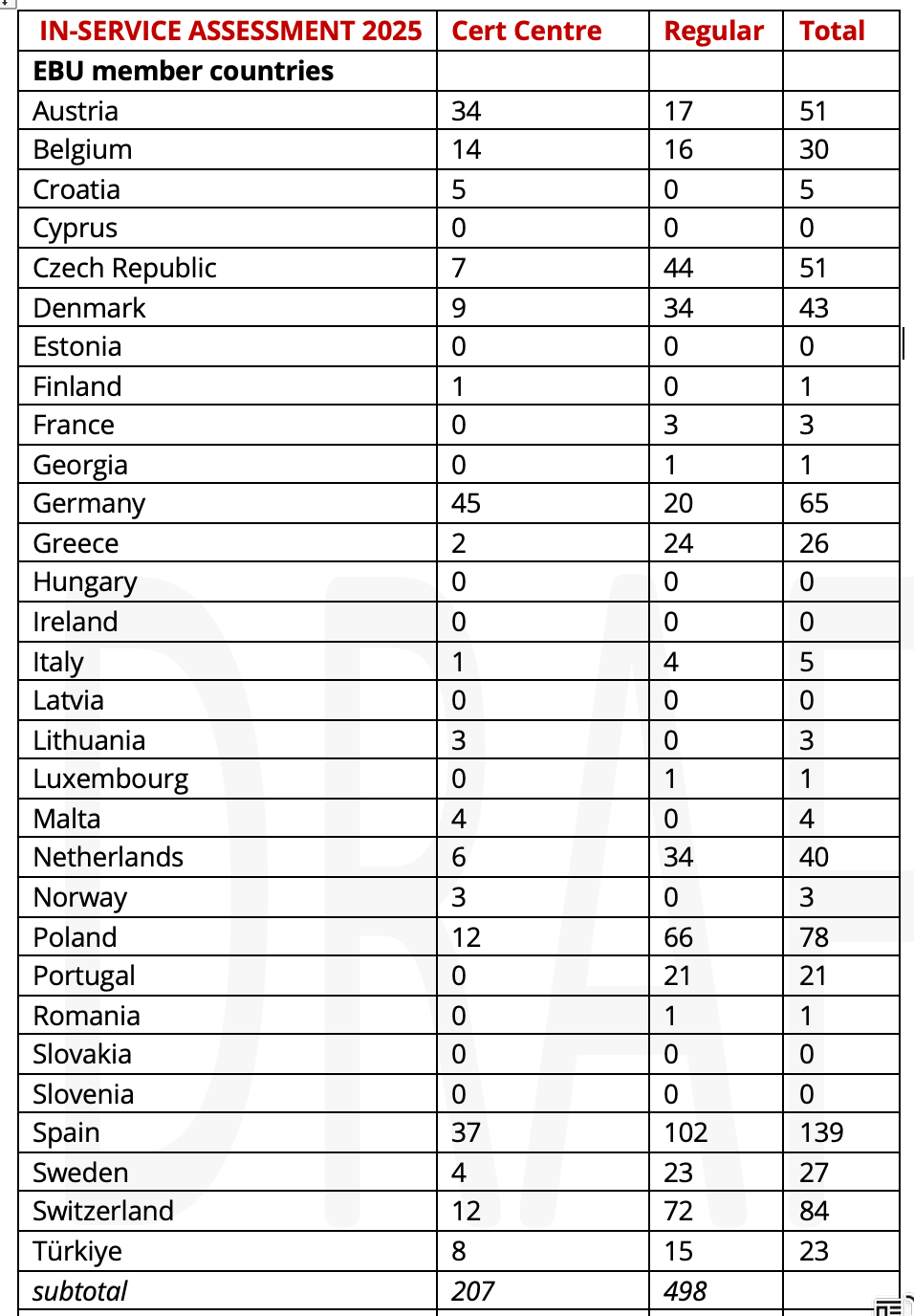 FEBU examinations
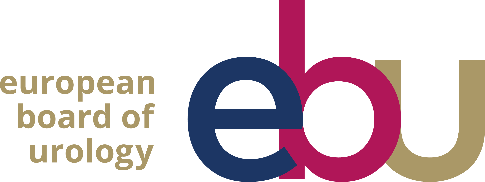 U N I O N   E U R O P É E N N E  D E S   M É D E C I N S   S P É C I A L I S T E S   ( U . E . M . S . )
FEBU (Int) exams
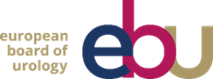 FEBU exams
Introduced for European urologists in 1992 
7.576 FEBUs worldwide in 2025
The title Fellow of the EBU, FEBU, is well-established and recognised as a mark of quality
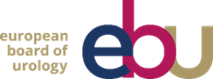 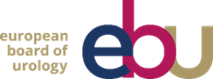 Our role
There are many ways of Urology Certification in Europe.
Standardisation across Europe is almost impossible while there is so much heterogenicity.

The EBU aims to develop standards that are both acceptable and applicable to all parties involved
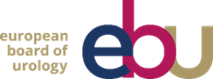 Part 1 Written Exam
Web-based exam administered through online invigilation

110 single correct answer MCQs covering all aspects of urology 

5 languages: English, German, Hungarian, Turkish and Polish

Based on the EU-ACME programme participation qualifies for 20 credits

Next exam is held Thursday 13 November 2025
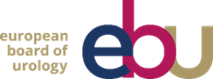 Scoring Written Exam
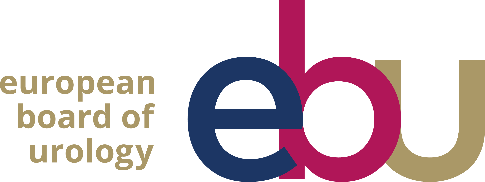 U N I O N   E U R O P É E N N E  D E S   M É D E C I N S   S P É C I A L I S T E S   ( U . E . M . S . )
Written Exam-Statistics
571
514
Part 2 Oral Exam
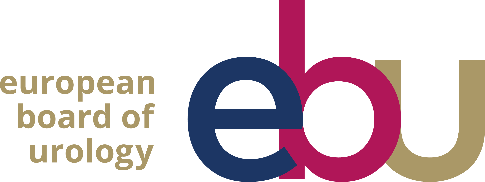 Pre-recorded exam taken on a laptop
Candidates are presented 4 clinical cases presented in a timeframe of about 60 minutes 
Candidates are being evaluated independently by a minimum of 2 reviewers
Reviewers have no conflict of interest with the assigned candidates
Based on the EU-ACME programme the FEBU title qualifies for 30 credits
U N I O N   E U R O P É E N N E  D E S   M É D E C I N S   S P É C I A L I S T E S   ( U . E . M . S . )
FEBU International
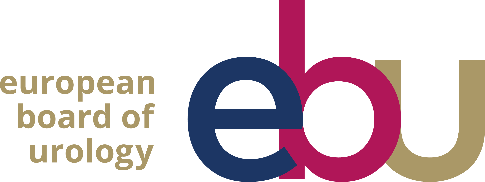 Since 2007 international participants are not allowed to take FEBU exam in Europe.

Since 2021 the exams are open to urologists certified outside Europe

Participation is subject to eligibility:
Final-year residents, and 
Certified urologists
U N I O N   E U R O P É E N N E  D E S   M É D E C I N S   S P É C I A L I S T E S   ( U . E . M . S . )
INTERNATIONAL CERTIFICATION ORAL EXAM
Open to urologists certified outside Europe
1st exam was held online in 2021 
2nd exam 23 May 2023 in Cairo 
3rd exam 3 May 2025 in Cairo
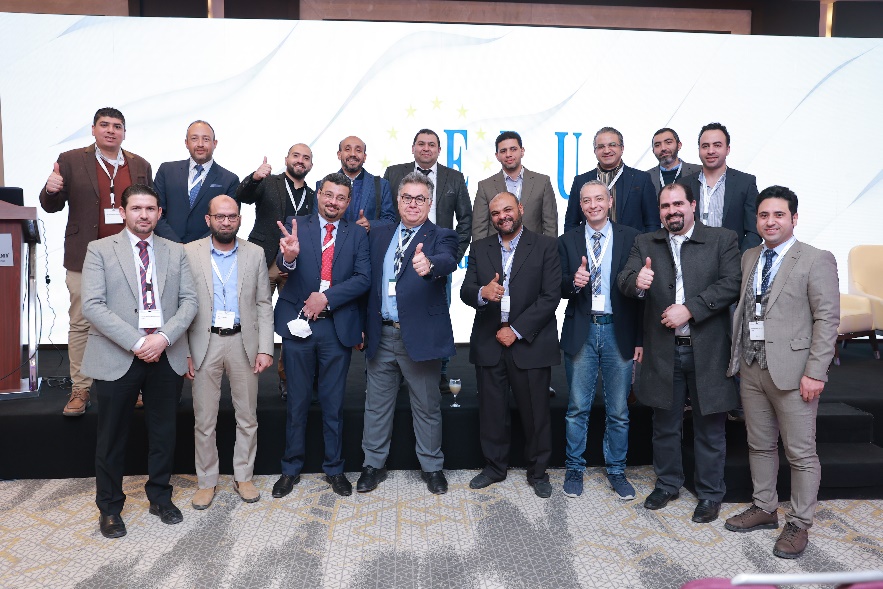 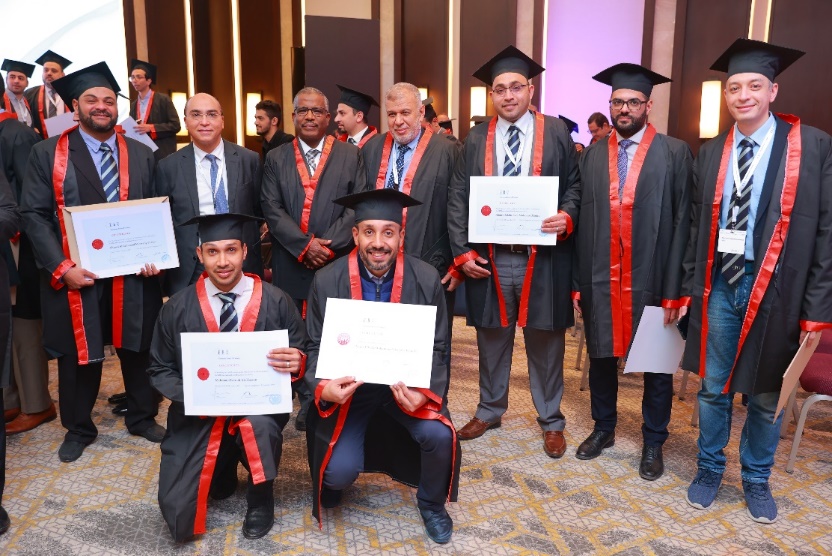 First FEBU Int Oral xam in India 
USICON  Chennai  12 January 2025
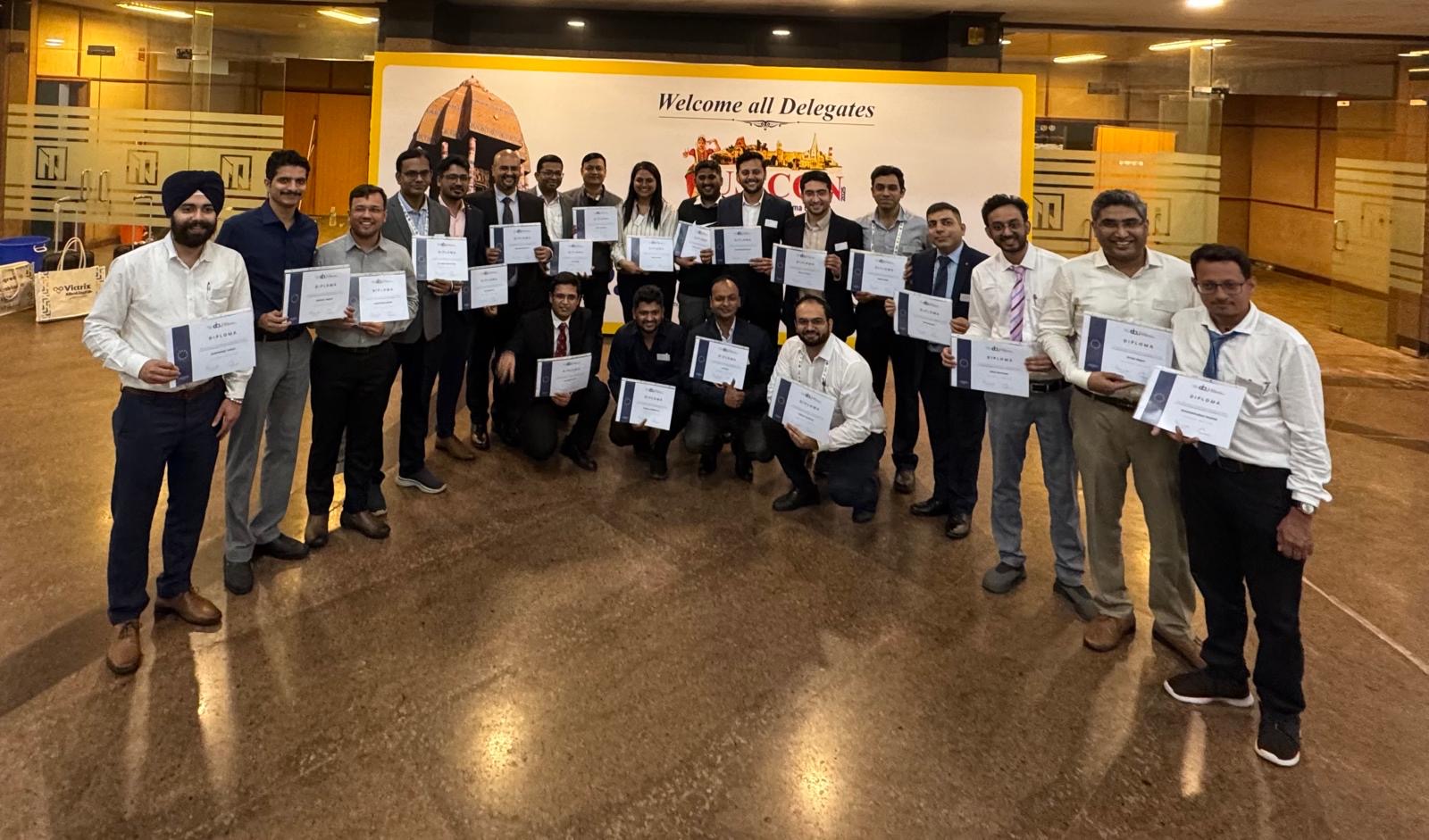 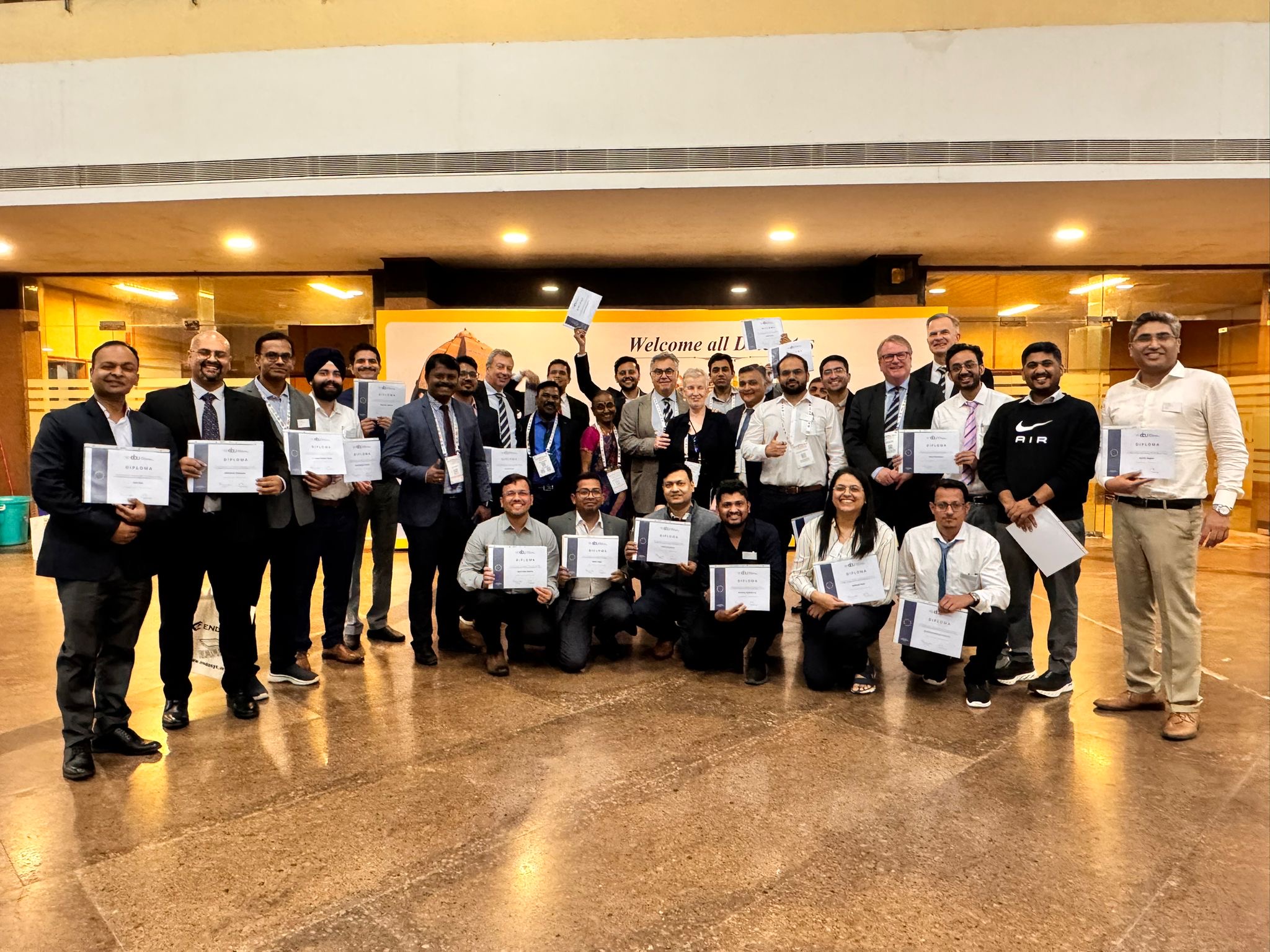 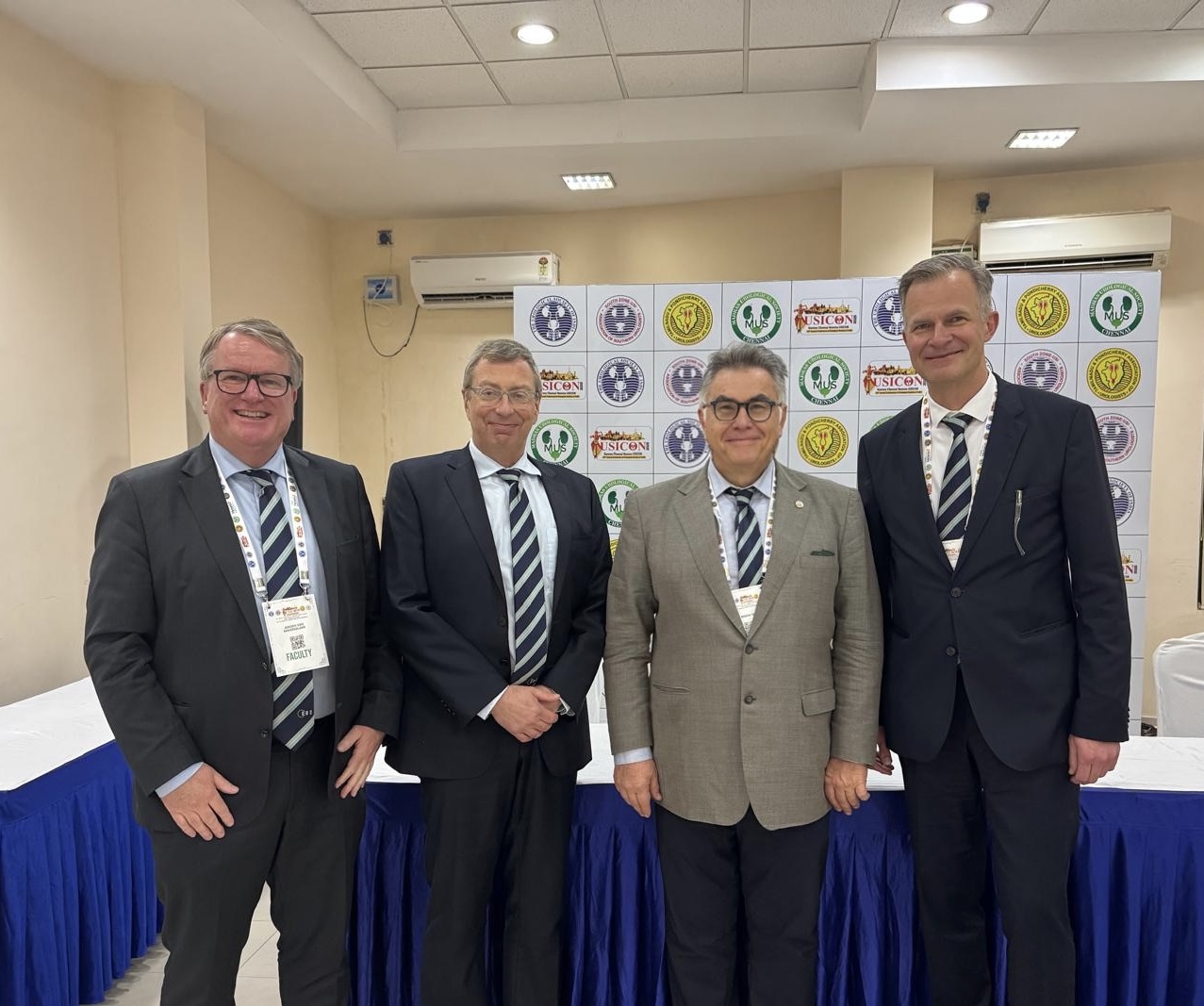 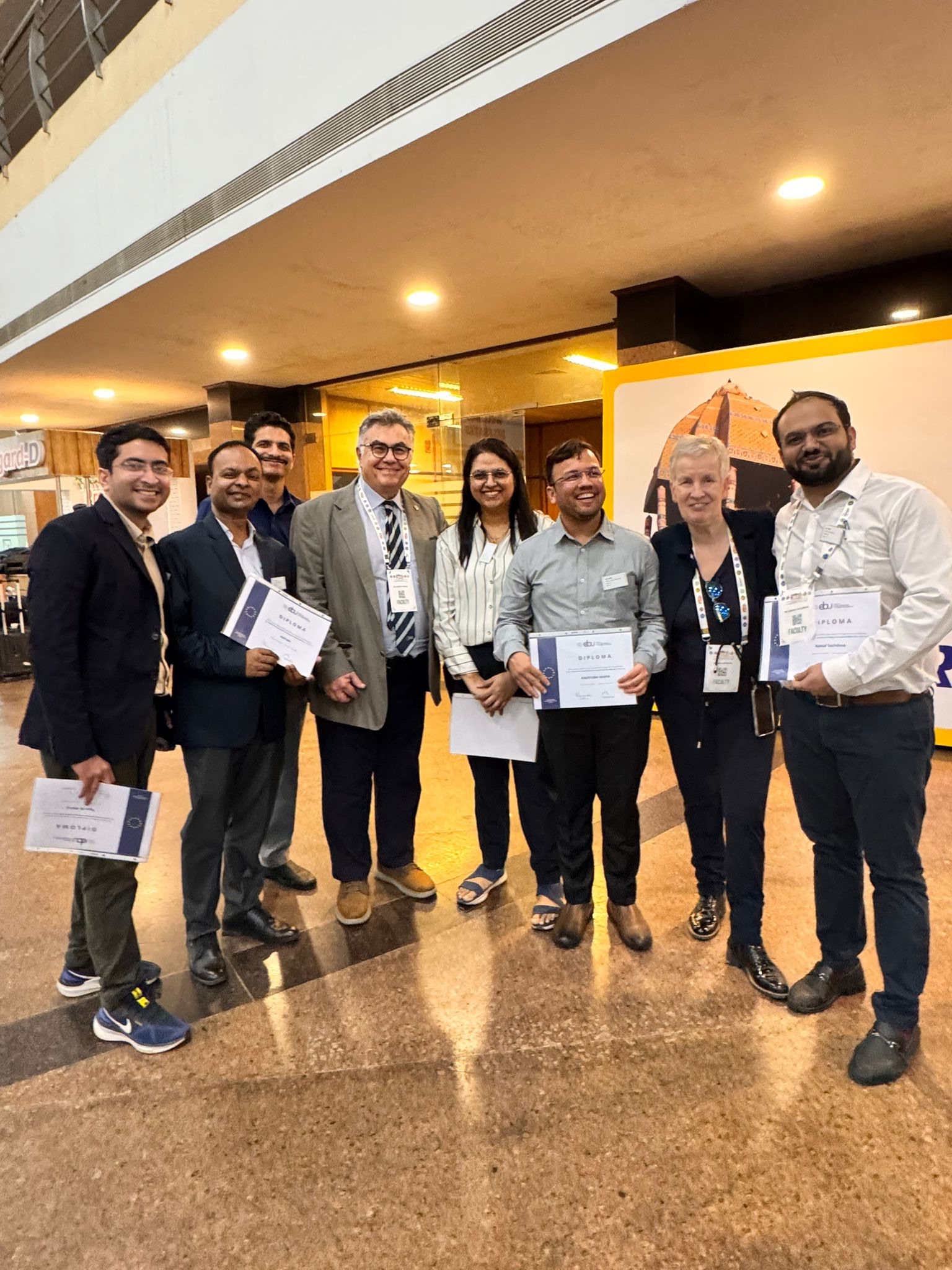 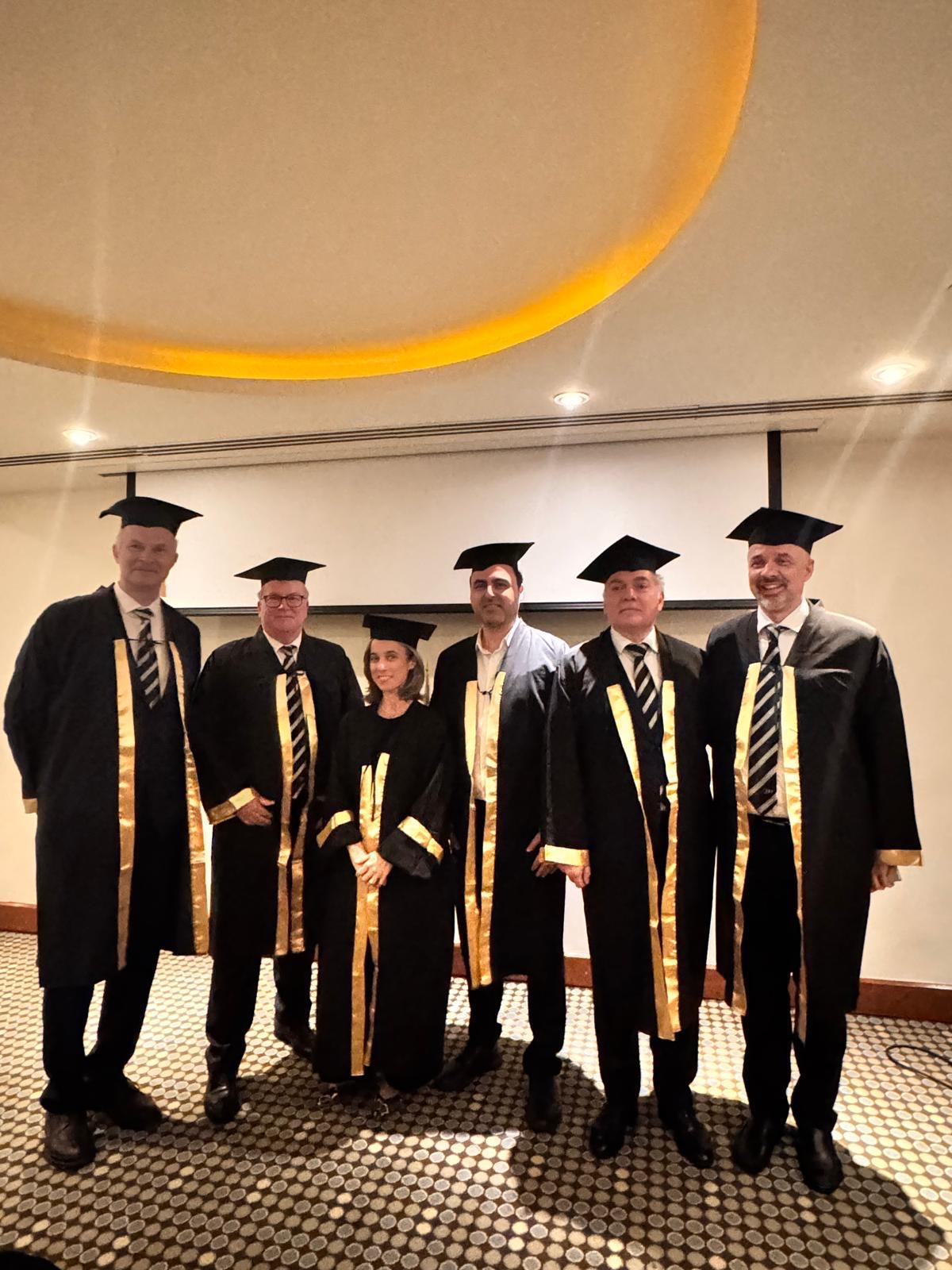 Cairo 3 May 2025
EBU examiners
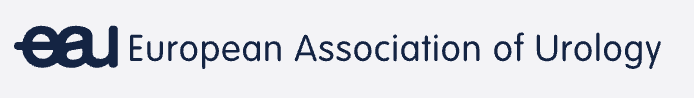 Collaboration in running International Exams
EAU GUIDELINES 
Online education
ESU Courses
Preparing and conducting the exam
EBU EXAM COMMITTEE
ESU
EAU GUIDELINES COMMITTEE
Lifelong Learning Programme: It is all about quality..

To serve the mission of EBU
To ensure that our knowledge remains current and relevant,
To provide a self learning and assessment tool
To keep the recording of CME system functional/ practical  for everyone
To provide more CME activity
To keep a strong support for the European  urologists  if they are involved in malpractice
Lifelong Learning Program (LLL)
All diplomas issued by the European Board of Urology are time-limited from 2025 on and subject to the Lifelong Learning Program (LLL). 

The FEBU diploma is valid for 5 years only and will expire on the anniversary of the date of issue.

Recipients of the FEBU diploma in 2025 will be subjected to apply for the LLL program within 3 years and recertification will be done 5 years later.
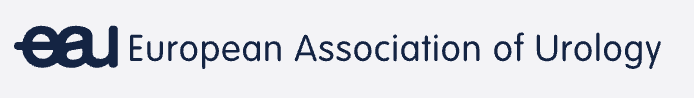 The Lifelong Learning Program is based on the competencies that should be defined by EBU and EU ACME .

Proposal criteria …
 
1) Good standing in Patient Care that is compassionate, appropriate, and effective for the treatment of health problems and the promotion of health; (needs to be documented by local authority/ society / institute)
 
2) Medical Knowledge about established and evolving biomedical, clinical, and cognate sciences and the application of this knowledge to patient care; 
 
. Participation in Continuing Education activities (evidenced by CME points). 200 Points !
. Periodic self-assessment. (main source EAU guidelines) – In service assessment taken online.  ( at least once in the last 2 years of recertification )
 
The details of crediting and points required needs to be worked out.
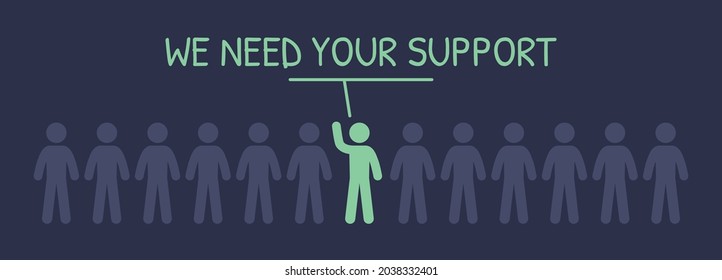 Explain ISA and LLL role and efficiency more 
Sponsorship
Promotion
Feedback  ( language - an issue?)
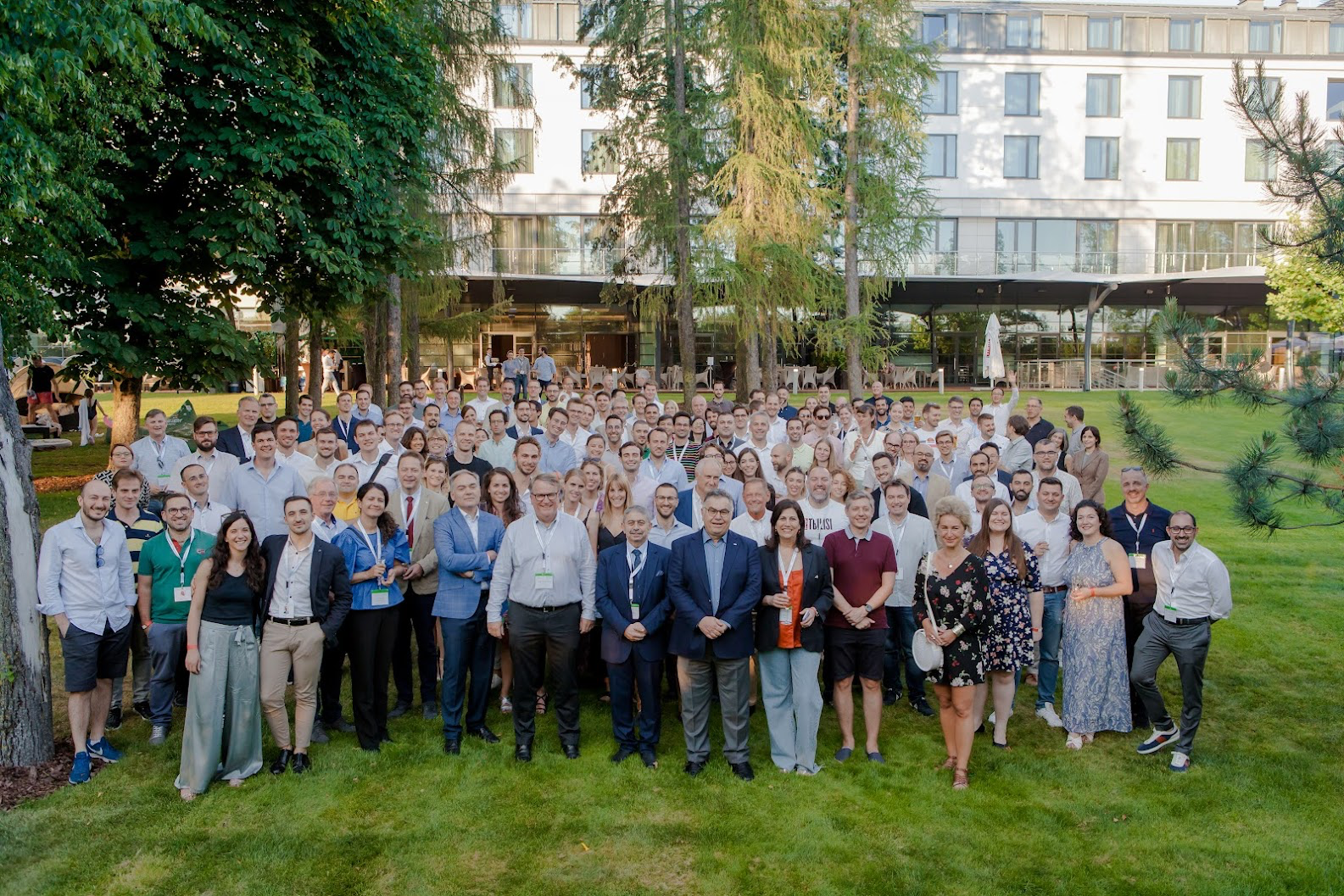